4th 6 Weeks District Test Review / 6th Grd PRE-AP
Typed by Katherine Pease
Describe and give examples of Biotic / Abiotic Factors
What are the levels of organization in an ecosystem from least complex to most complex? Explain definition of each.
What are some reasons why scientist classify organisms?
To help scientist to understand biodiversity.
Biodiversity is the number of plants, animals, and other organisms living in an area
Explain the 3 Domains of Taxonomy below..
What are the 4 kingdoms of Domain Eukarya?
Explain how sexual reproduction and asexual reproduction are alike and different.
Sexual Reproduction
Asexual Reproduction
*Takes 2 , 1 female and 1 male
*Diverse genetics
*Takes 1 to reproduce
*Not genetically diverse
Produce offspring
Compare / Contrast Prokaryotic cells to Eukaryotic cells
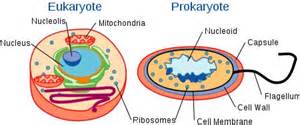 Mitochondrion
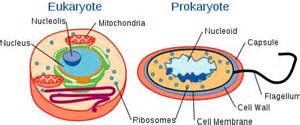 Ribosomes
Explain what a “scientific name” is and the purpose for it.
Carolus Linnaeus simplified the naming of living things by creating the “Scientific Name”
Scientific Name is the Genus the organism belongs to followed by the Species it belongs to.
Genus Species
The purpose is so that scientists from all over the world  who may speak different languages to use the same name for an organism
Explain what Natural Selection is.
The purpose by which organisms that inherit helpful traits tend to reproduce more successfully than other organisms do.
Survival of the Fittest
The four parts that contribute to natural selection is
Overproduction
Genetic Variation
Selection
Adaptation
Explain what selective breeding is.
The practice by which humans breed specific plants or animals for desired traits
Use the dichotomous key to determine what each leaf is.
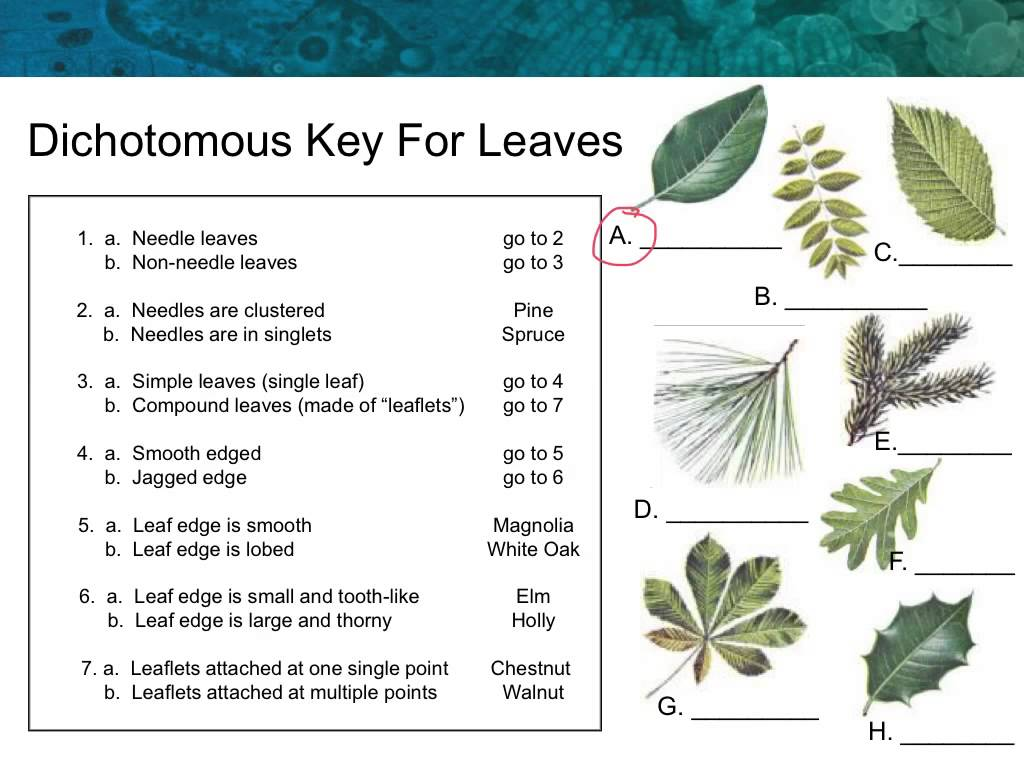 Magnolia
Elm
Walnut
Pine
White Oak
Spruce
Chestnut
Holly
Resources to Help You…
Review packet
www.coachpease
Pdn / please do now glued into journals
DOL glued into journals
Flashcards
Tutoring: Tues./Weds./Thurs. 8am to 8:30am
Study HardYou CAN do this!